Ingrijpen in de prijs
Overheidsingrijpen bij een markt van volkomen concurrentie:
minimum- en maximumprijzen
waar
Landbouwbeleid eu
Sociale woningmarkt
Het behouden van een eigen voedselproductie wordt belangrijk gevonden.
De evenwichtsprijs is te laag: boeren kunnen niet in hun bestaan voorzien.

Instellen minimumprijs
die garandeert de boeren een goede opbrengst
Iedereen moet een betaalbare woning kunnen huren.
De evenwichtsprijs is te hoog: mensen met een laag inkomen kunnen die huur niet betalen.

Instellen maximumprijs (huur)
die zorgt ervoor dat ook mensen met een laag inkomen de huur kunnen betalen.
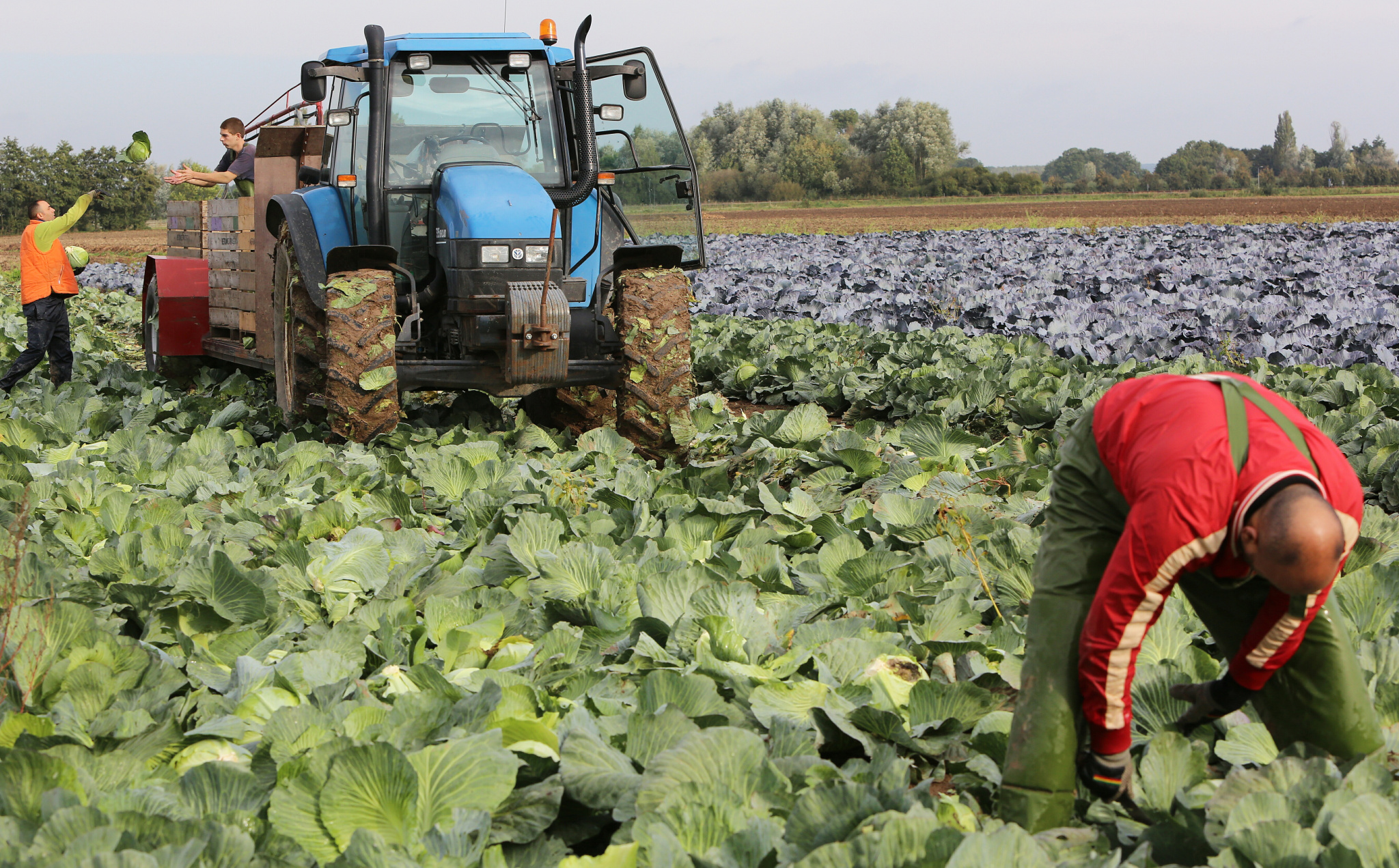 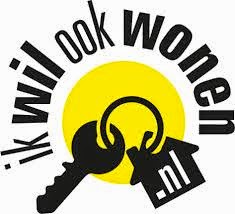 Volkomen concurrentieherhaling
Teken het marktmodel: 
Qv = -P + 100
Qa = 2P - 40

Bereken de evenwichtsprijs
	€ 0,47

Hoeveel willen consumenten kopen voor een prijs van € 0,80?
Hoeveel willen consumenten kopen voor een prijs van € 0,60?
Hoeveel willen producenten produceren bij een prijs van € 0,60?
Hoeveel willen consumenten kopen voor een prijs van € 0,40?
100
Natuurlijk kun je hetook steeds uitrekenen!
Qv
80
prijs (in centen)
Qa
60
40
20
20
40
60
80
100
hoeveelheid × 1.000
minimumprijs
EU landbouwbeleid
EU landbouwbeleid: minimumprijs
Het behouden van een eigen voedselproductie wordt belangrijk gevonden.
De evenwichtsprijs is te laag: boeren kunnen niet in hun bestaan voorzien.

Oplossing:
een minimumprijs voor de producten in de landbouw (ook wel: garantieprijs)

In dit voorbeeld: € 0,60
100
Qv
80
prijs (in centen)
Qa
Pmin
60
40
20
20
40
60
80
100
hoeveelheid × 1.000
Minimumprijs
Qv = -P + 100
Qa = 2P - 40
Evenwichtsprijs € 0,47
Minimumprijs € 0,60

Door de invoering van de minimumprijs (hoger dan de evenwichtsprijs), ontstaat een probleem:
consumenten willen bij een hogere prijs minder kopen (betalingsbereidheid)
producenten willen bij een hogere prijs meer produceren (verkoopbereidheid)
100
Qv
80
prijs (in centen)
Qa
Pmin
60
40
20
20
40
60
80
100
hoeveelheid × 1.000
overschotten
Qv = -P + 100
Qa = 2P - 40
Evenwichtsprijs € 0,47
Minimumprijs € 0,60

Consumenten kopen nu:
	Qv = -60 + 100 = 40 (000) stuks
Producenten produceren nu:
	Qa = 2×60 – 40 = 80 (000) stuks

Er ontstaat dus een productie-overschot van 40.000 stuks
100
Qv
prijs (in centen)
80
prijs (in centen)
Qa
Pmin
60
40
20
20
40
60
80
100
hoeveelheid × 1.000
productie-overschot
Overschot kost (belasting)geld
Qv = -P + 100
Qa = 2P - 40
Evenwichtsprijs € 0,47
Minimumprijs € 0,60

Bij deze minimumprijs geldt:
	Qv = 40.000 stuks
	Qa = 80.000 stuks
Aanbodoverschot = 40.000 stuks

Dit overschot moet worden opgekocht (er was de boeren een minimaal bedrag per product gegarandeerd!)
tegen de beloofde € 0,60
Totale kosten: 40.000 × € 0,60 = € 24.000
100
Qv
prijs (in centen)
80
prijs (in centen)
Qa
Pmin
60
40
20
20
40
60
80
100
hoeveelheid × 1.000
productie-overschot
Randvoorwaarden minimumprijs
Aanbodoverschot:
vernietigen (“doordraaien”)
dumpen (ver) buiten je afzetgebied(of: exporteren met exportsubsidie)

Bovendien:
Buitenlandse producten niet toelaten op je markt (met invoerheffingen)
Productie-uitbreiding van je eigen producenten aan banden leggen (bijv. melkquota)
Gevolgen minimumprijs
Productie blijft behouden in eigen land

Maar:
Consumenten betalen meer dan nodig is
Door het ontbreken van buitenlandse producten is er voor consumenten minder te kiezen
Er is extra belastinggeld nodig voor het opkopen van de overschotten
Wanneer producten worden geëxporteerd is er sprake van oneerlijke concurrentie
Verwerkingsopgave
Marktmodel in de uitgangssituatie: 
Qv = -¼P + 250
Qa = ½P – 100

Wereldmarktprijs van €350
Minimumprijs van €600

Bereken:
De omvang van het aanbodoverschot
De kosten voor het in stand houden van deze minimumprijs
De minimale hoogte van de invoerheffing van buitenlandse substituten
1000
Qv
prijs
800
Qa
600
400
200
50
100
150
200
250
hoeveelheid × 1.000
uitwerking
Marktmodel in de uitgangssituatie: 
Qv = -¼P + 250
Qa = ½P – 100

Wereldmarktprijs van €350
Minimumprijs van €600

Bereken de omvang van het aanbodoverschot.

Bij een minimumprijs van € 600:
Qv = -¼×600 + 250 =100
Qa = ½×600 – 100 = 200
Aanbodoverschot  = 100 (x 1.000 stuks)
1000
Qv
prijs
800
Qa
Pmin
600
400
200
50
100
150
200
250
hoeveelheid × 1.000
aanbod-overschot
uitwerking
Marktmodel in de uitgangssituatie: 
Qv = -¼P + 250
Qa = ½P – 100

Wereldmarktprijs van €350
Minimumprijs van €600

Bereken de kosten voor het in stand houden van deze minimumprijs.

Het overschot (100.000 stuks) moet worden opgekocht tegen € 600
Kosten: € 60 mln.
Bovendien betalen consumenten meer dan noodzakelijk is.
1000
Qv
prijs
800
Qa
Pmin
600
400
200
50
100
150
200
250
hoeveelheid × 1.000
aanbod-overschot
uitwerking
Marktmodel in de uitgangssituatie: 
Qv = -¼P + 250
Qa = ½P – 100

Wereldmarktprijs van €350
Minimumprijs van €600

Bereken de minimale hoogte van de invoerheffing van buitenlandse substituten.

Waar koop jij je product?
op de wereldmarkt voor €350
of in eigen land voor €600 ?? 

Buitenlandse producten moeten dus minimaal € 600 gaan kosten:
invoerheffing minimaal € 250
+250
1000
Qv
prijs
800
Qa
P’wereld
Pmin
600
400
Pwereld
200
50
100
150
200
250
hoeveelheid × 1.000
maximumprijs
Medicijnen of Sociale huurwoningen
Sociale huurwoningen
In een gemeente geldt voor sociale huur-woningen het volgende model:
Qv = -¼P + 250
Qa = ¼P – 50

De evenwichtsprijs van € 600 is voor mensen met een laag inkomen veel te hoog.
Daarom wordt een maximale huur van € 400 voorgeschreven
Bij die prijs
Stijgt de vraag naar 150.000 woningen
Daalt het aanbod naar 50.000 woningen
Woningtekort (100.000) = woningnood
1000
Qa
Qv
prijs
800
600
Pmax
400
200
50
100
150
200
250
hoeveelheid × 1.000
woningnood
oplossingen
Eerlijk proberen te verdelen
Producenten proberen te stimuleren om tóch meer aan te bieden
Consumenten ontmoedigen
met een inkomenseis: bij een hoger inkomen mág je deze woning niet huren

Tekort aan producten hoort bij de oplossing van ingrijpen in de prijs.